Chitosan: A versatile tool for drug and gene delivery
MSc. Antonio Di Martino, Ph.D.
Centre of Polymer Systems, University Institute Tomas Bata University in Zlin,
 tr.T.Bati 5678,76001,Zlin,Czech Republic
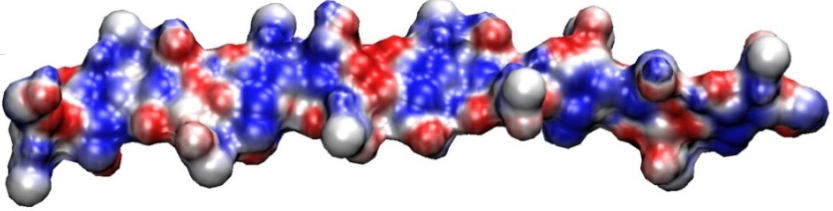 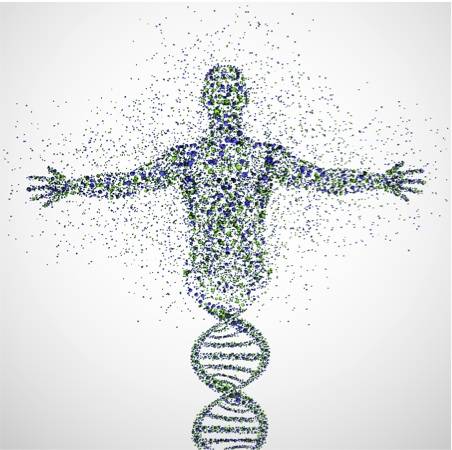 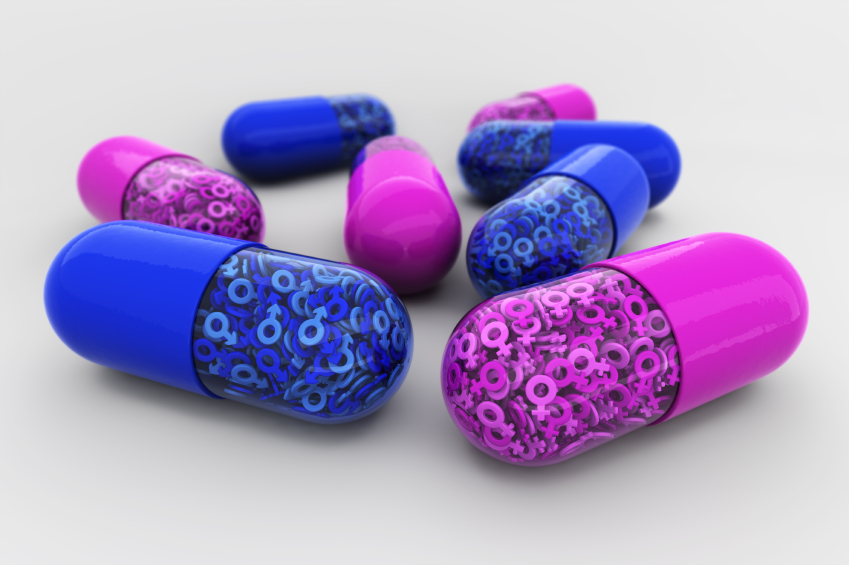 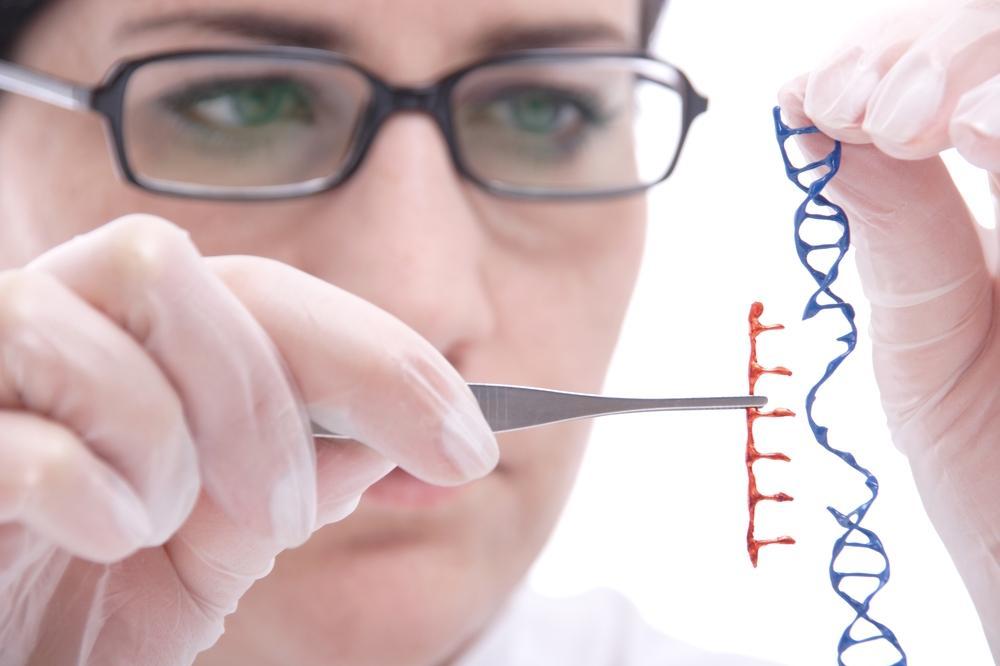 Chitin and Chitosan : Introduction
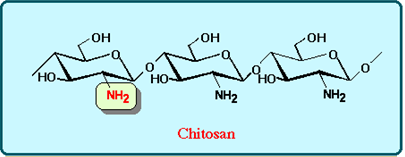 Deacetylation
Alkaline media
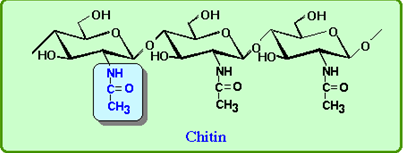 Temperature
Time
pH
Chitosan DD > 50%; DA <50%
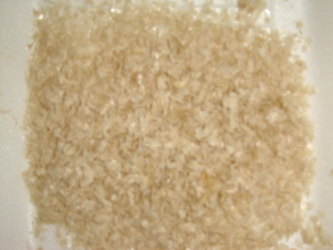 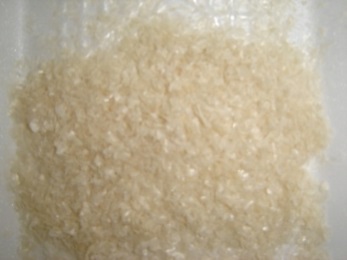 2nd natural polymer for abundance
Exoskeleton of arthropods
Cell walls of fungi and yeast
INSOLUBLE
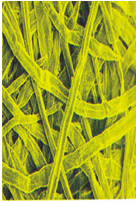 Chitosan is the only pseudonatural cationic polymer
Semicrystalline in solid state
Soluble in water at pH < 6
pKa ~ 6.5
Simple to process
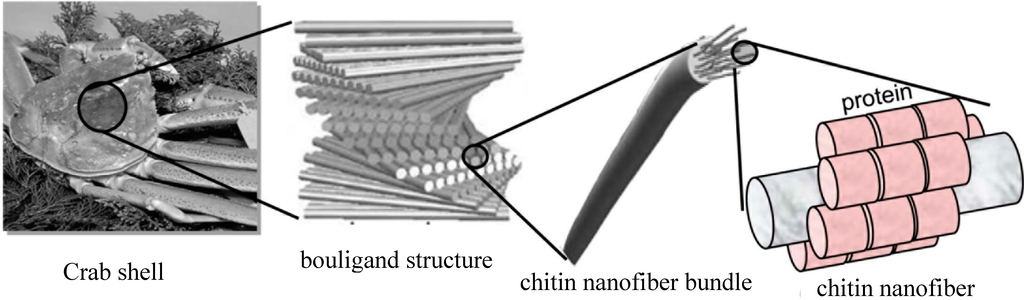 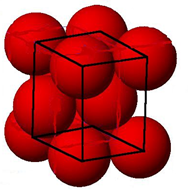 Chitosan : properties
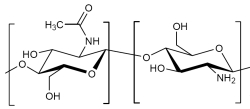 Physiochemical

Cationic polyamine
High charge density at pH <6
Form gel with polyanions
Forms salts with organic and inorganic acid
Linear
Wide range of Mw
Chelate certain transition metals
Reactive amino/hydroxyl groups
Biological

Biocompatible
Biodegradable
Non toxic LD50> 16g/Kg 
Haemostatic
Bacteriostatic
Fungistatic
Anticholestreremic
Spermicidal
Anticancerogenic (still not clear)
Chitosan derivatives
PDLLA
PLLA
Carboxy enriched
Branched
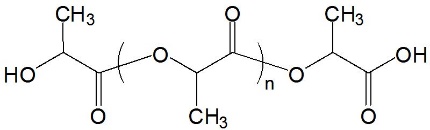 Reactive amino (C2) and hydroxyl groups in C3-C6
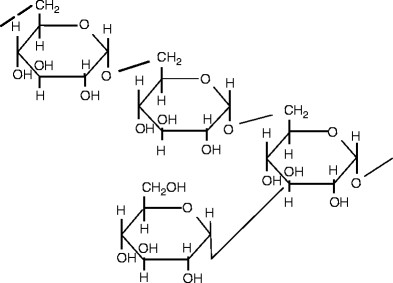 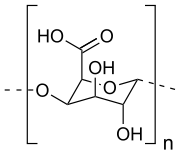 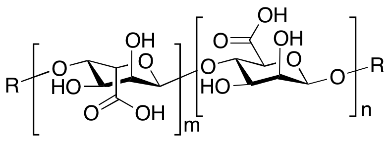 O-and N-Carboxymethlchitosans
Chitosan 6-O- and N-sulfate
Chitosan-grafted copolymers
Carbohydrate branched chitosans
Alkylated chitosans
Cyclodextrin-linked chitosans
Alginic acid
Dextran
Pectic acid
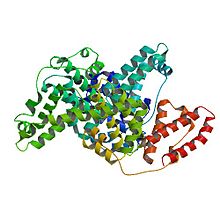 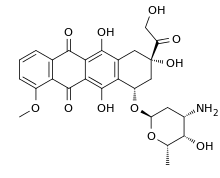 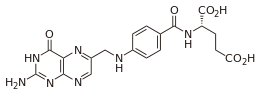 Folic acid
BSA
Doxorubicin
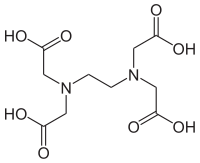 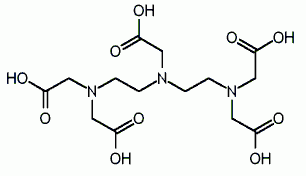 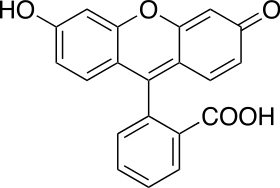 DTPA
Fluorescein
EDTA
Chitosan: applications
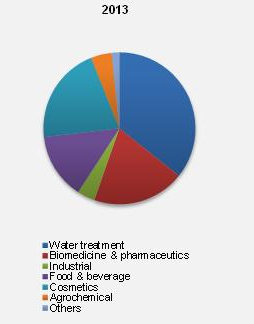 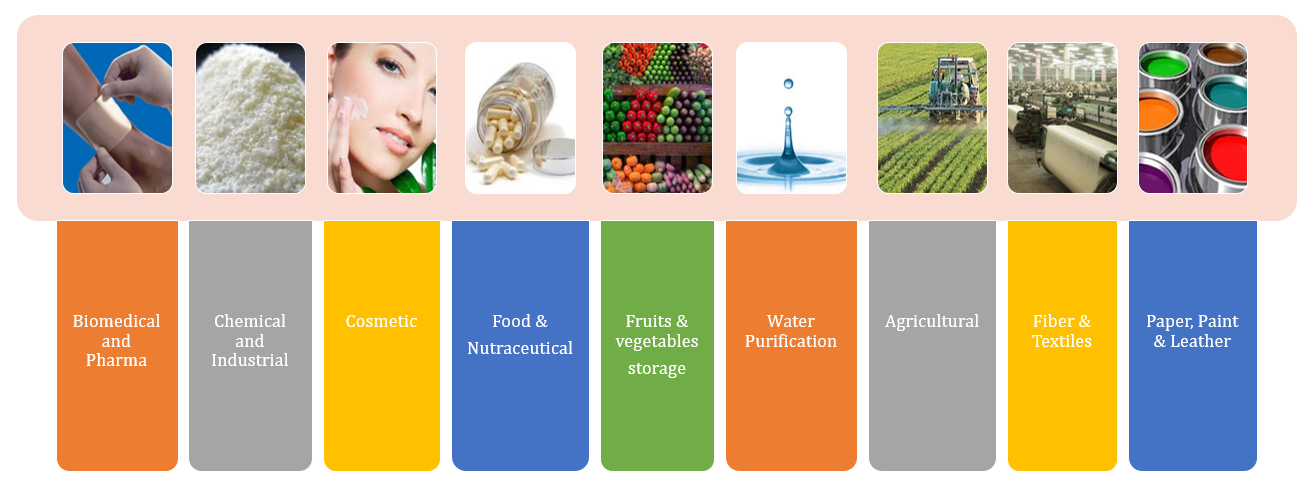 Tissue Engineering
Biosensor
Wound dressing
Antibacterial
Drug and Gene delivery
Source: Nutraceuticals World,WebMD,EUCHIS,Market Research
Chitosan: Drug delivery
Drug delivery refers to approaches, formulations, technologies, and systems for transporting a pharmaceutical active compound in the body to safely achieve its therapeutic effect
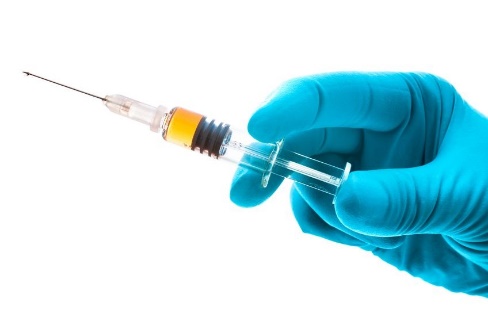 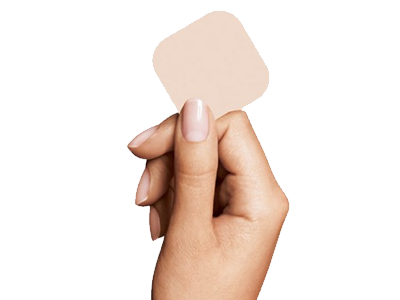 Oral
Injection based
Transdermal
Carrier-based
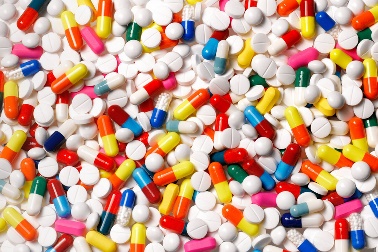 A drug carrier is any substrate used to improve
 
selectivity
effectiveness
safety 
drug administration.
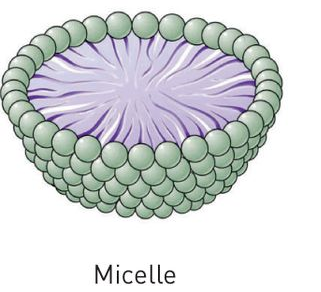 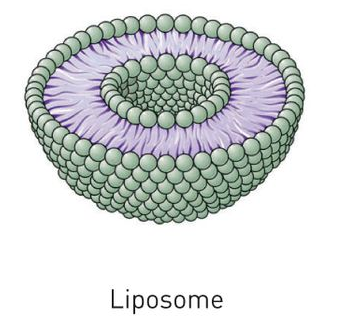 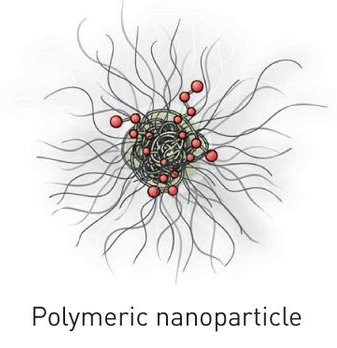 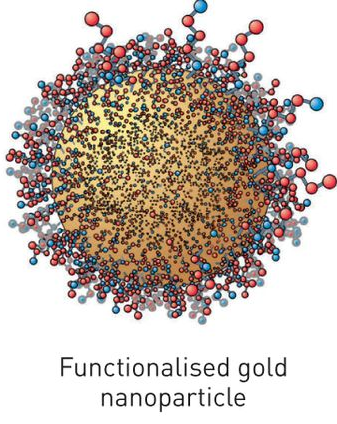 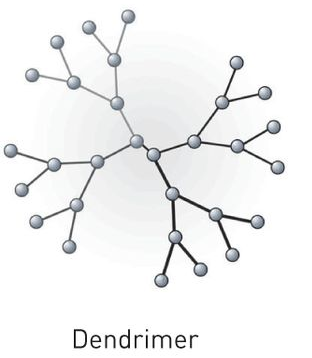 Chitosan: Drug delivery
Chitosan based pro-drug for intracellular delivery
Chitosan to protect environmental sensible molecules
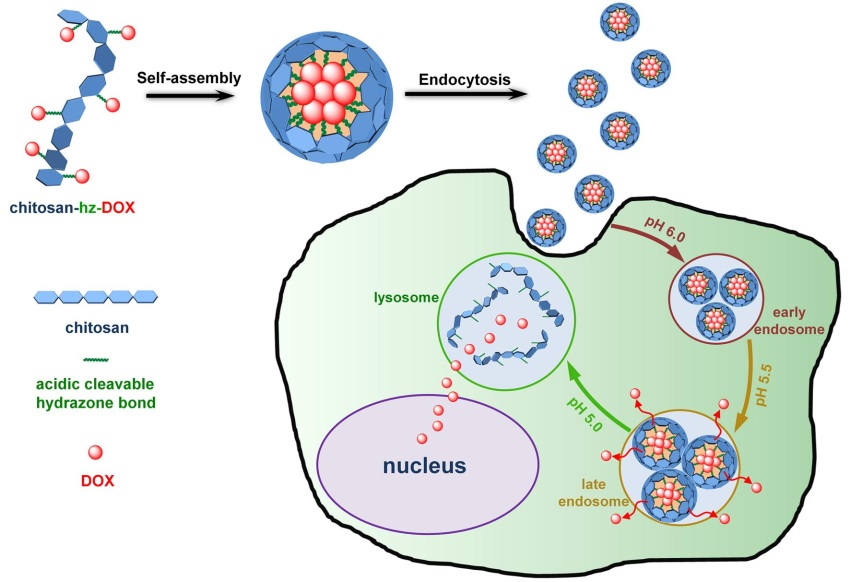 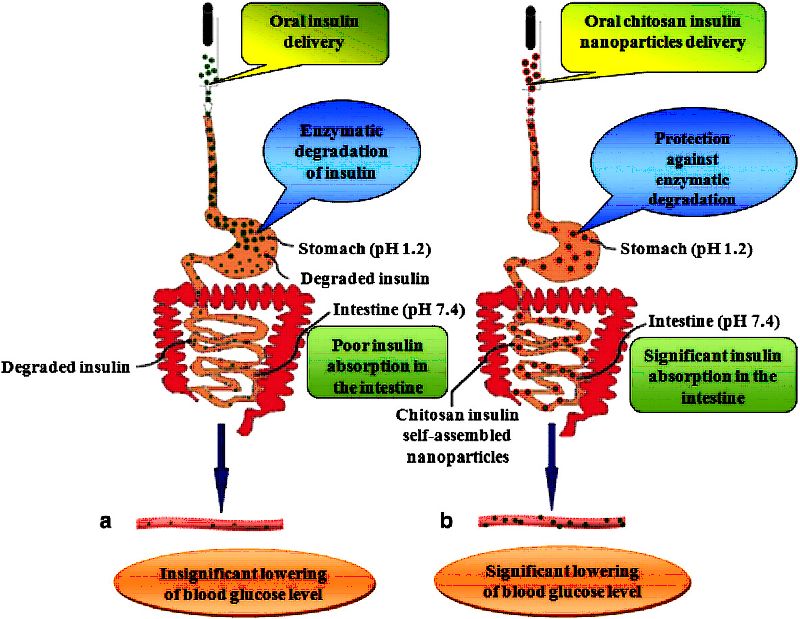 Nanotechnology, 2015,25,25
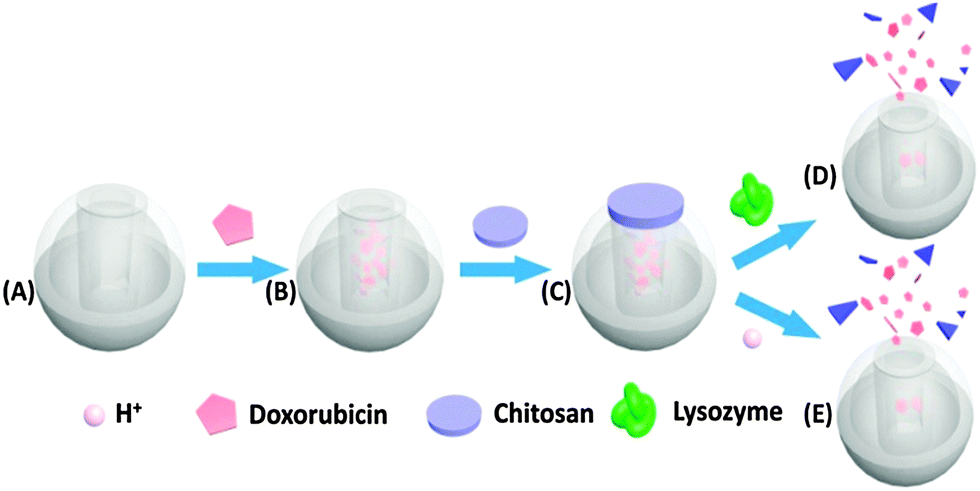 Chitosan for stimuli responsive release
Nanotechnology and Nanomaterial ISBN 978-953-51-1628-8,
Chem. Commun., 2014,50, 13268-13271
Chitosan: Drug delivery
From Drug to Gene delivery…….
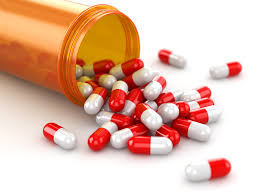 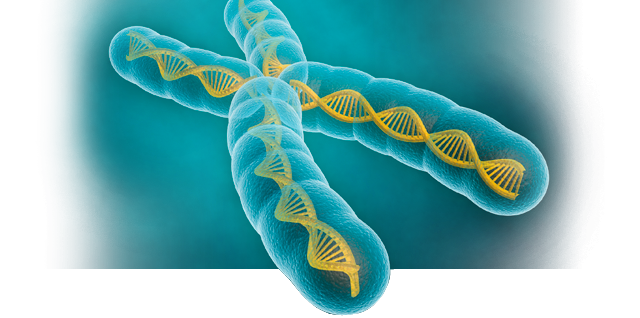 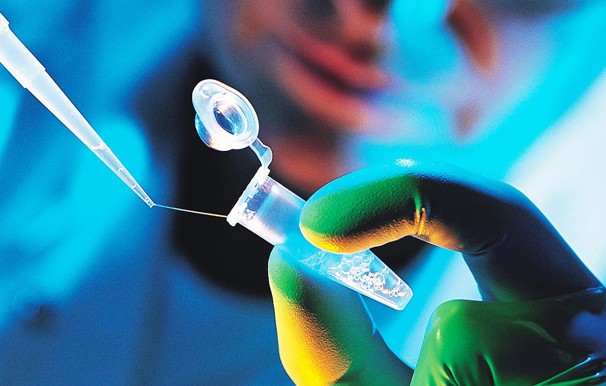 Gene Therapy…What is it?
Delivery of a transgene into  a host genome
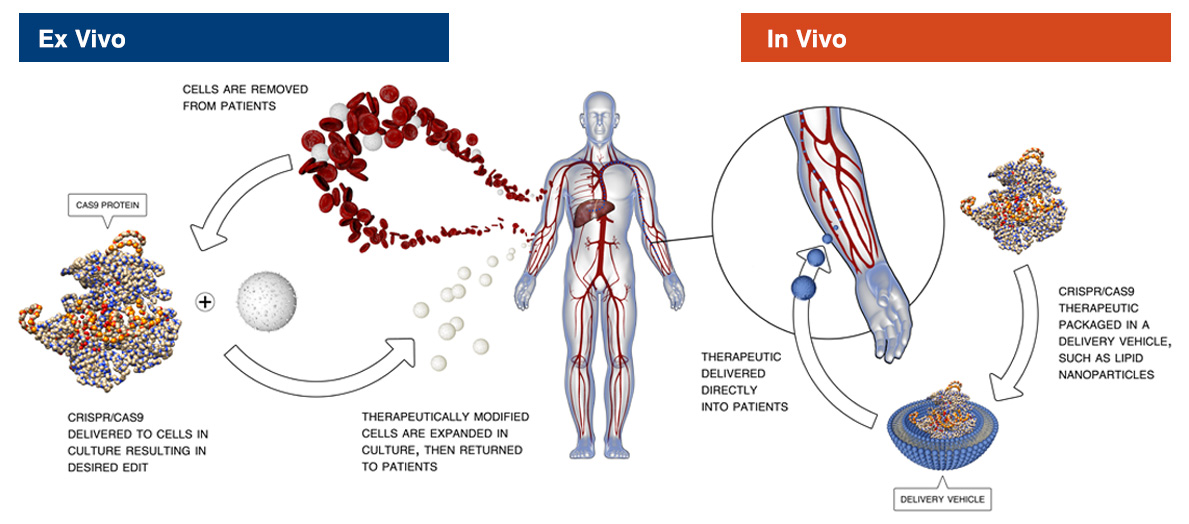 Different Approaches:

I)   Germline Gene Therapy

II) Somatic Gene Therapy
Ex Vivo Delivery
In Situ Delivery
In Vivo Delivery
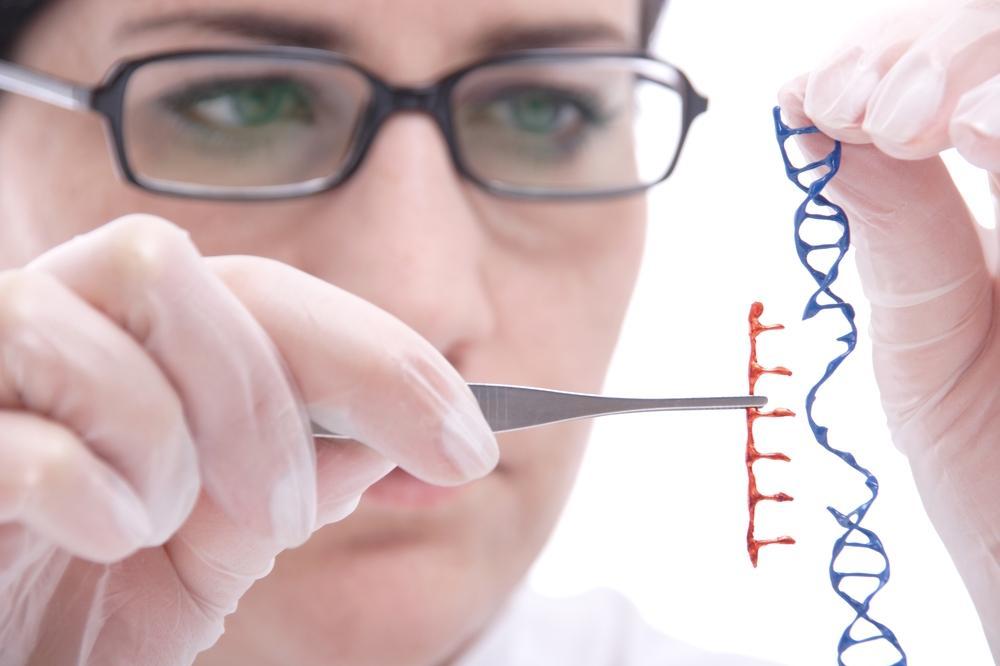 Polygenic disorders

Cancer
Neurodegenerative 
Vascular
inflammatory
Single gene (X-recessive single gene disorders)
Cystic Fibrosis (CF)
Adenosine Deaminase (ADA)
Hemophilia
Duchenne Muscular Dystrophy (DMD)
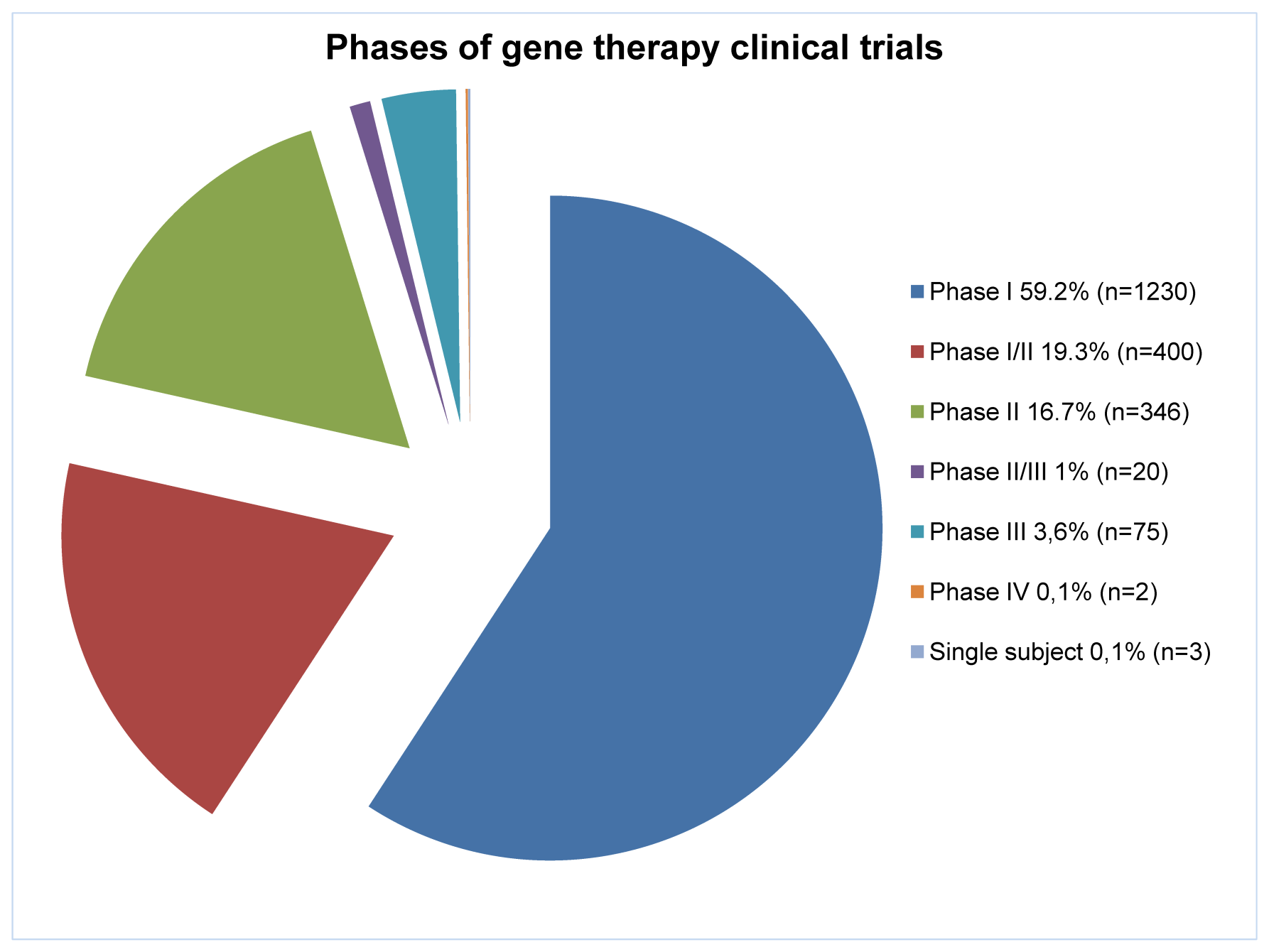 Gene Delivery: Vectors
v
v
Viral Vectors
Non-Viral Vectors
Physical methods
Naked DNA
Electroporation
Gene gun
Magnetofection
Cationic liposomes
Cationic polymers
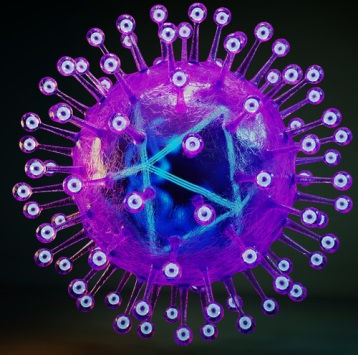 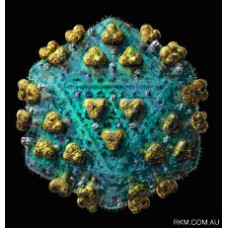 HSV
Lentiviruses
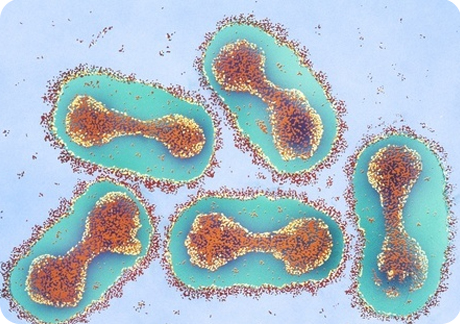 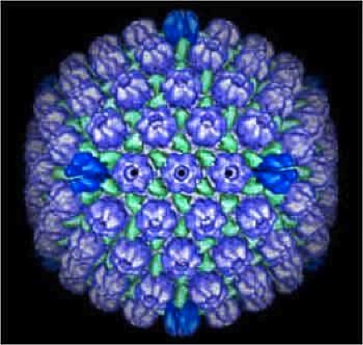 PEI
High transfection
High stability
Toxic
Poxvirus
Epstein-Barr
CHITOSAN
Virus VS Chitosan: Gene Therapy
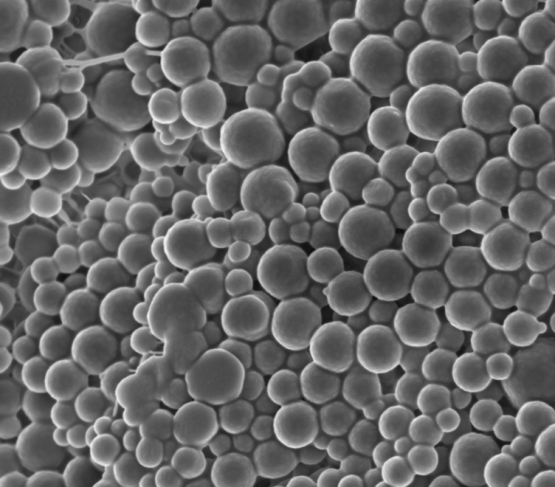 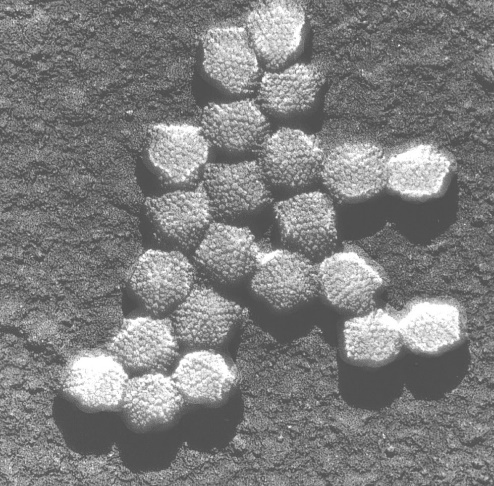 Adenovirus
Chitosan nanospheres
http://www.virology.net/Big_Virology/BVDNAadeno.html
High efficient for in vivo transfection
Immunization
Restricted gene material
Possible toxicity
Immunogenicity
Inflammatory potential
Insertional mutagenesis

Need to be reassessed with regard to their safety
Low transfection efficiency in vivo
Ease of synthesis
Extensive modifications
Low immunogenicity
Biocompatible
Unrestricted gene materials
Stimuli responsive
Safe
Chitosan: Gene Therapy
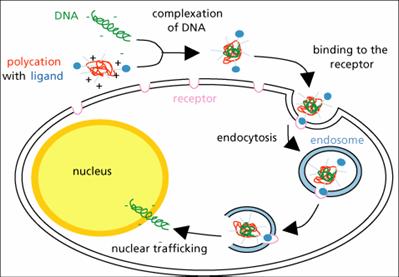 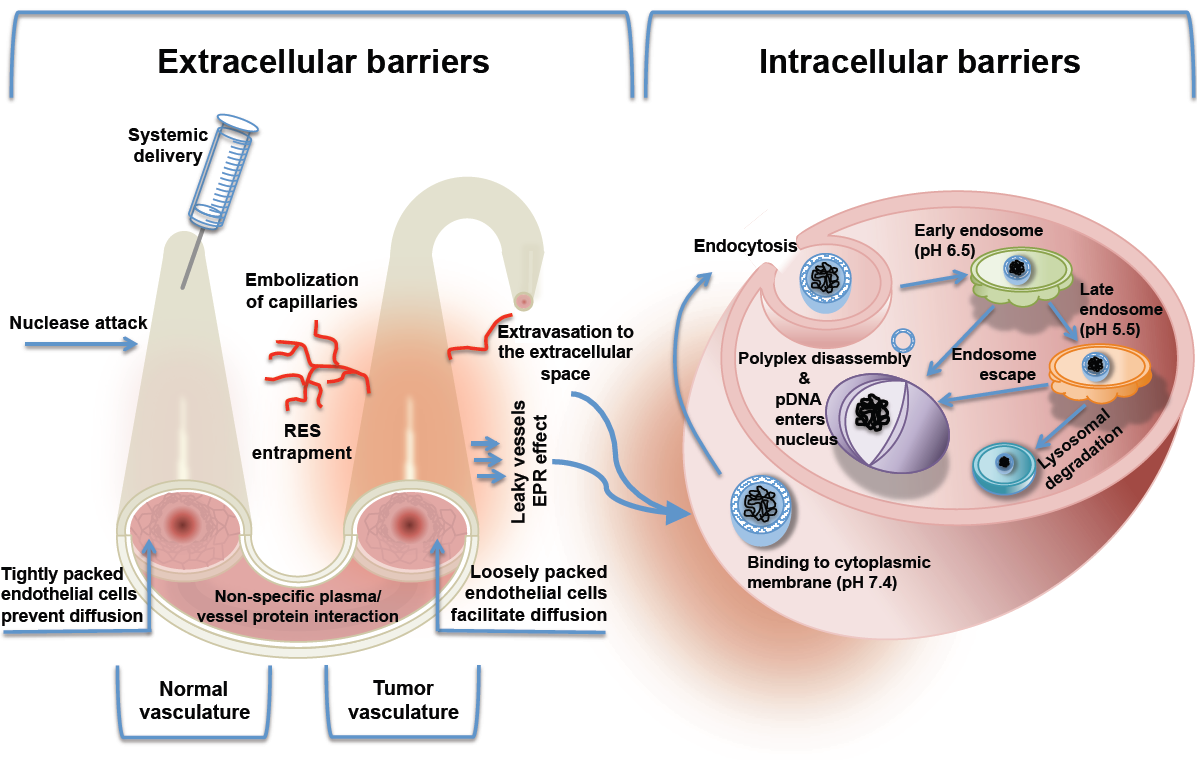 How to Overcome Bio-Barriers ?
Chitosan – DNA polyplexes
High Trasfection Efficiency  in several cell lines…
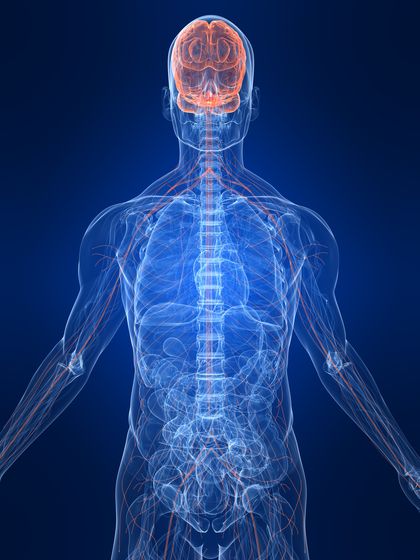 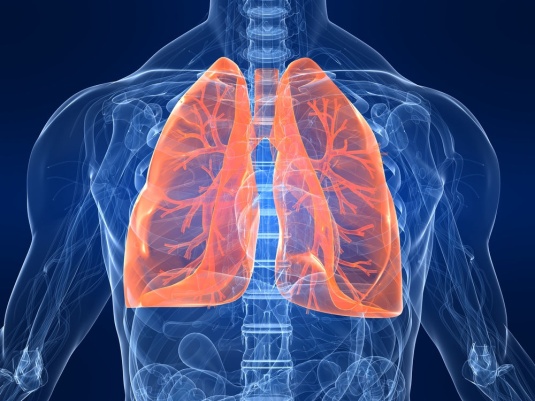 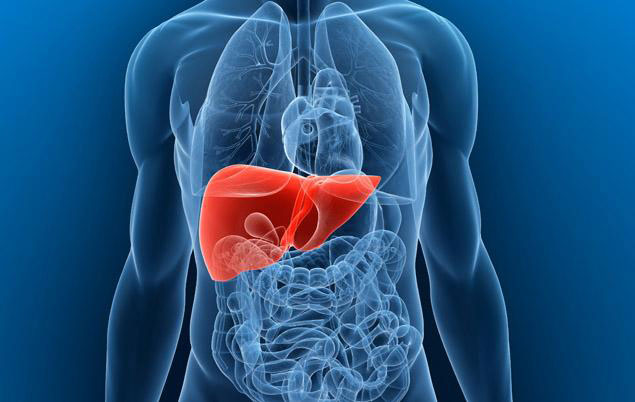 Chitosan: Gene Therapy
Chitosan derivatives
Factors affecting the DNA delivery

Molecular weight
Chemical modification
Presence of ligand
Deacetylation degree
N/P ratio
Salt form
pDNA concentration
pH
Presence of additives
Preparation technique
Administration route
Hydrophilic modification 
PEG-CS
PEI-CS TMC
PEG-g-TMC
Solubility
Stability
Trasfection Efficiency
Hydrophobic modification 
L-Phenylalanine-CS
Stearic acid –CS
Urocanic acid-CS
Enhance endosomal rupture
Interaction with DNA
Muchoadesivity
Cellular uptake
Ligand modification
Folic Acid-CS
Transferrin-CS
Mannose-CS
Galactose-CS
Selectivity
Cellular uptake
Thermosensitive modification
TMC-N-isopropyl-acrylamide
Poly-acrylamide-vinyl laureate-CS
Conclusion
As evidenced by the last 10 years literature….
Chitosan represents a promising material for delivery of active pharmaceutical ingredients (API) and genes

Satisfying results have been obtained in vitro and in vivo

Still some drawbacks have to be solved
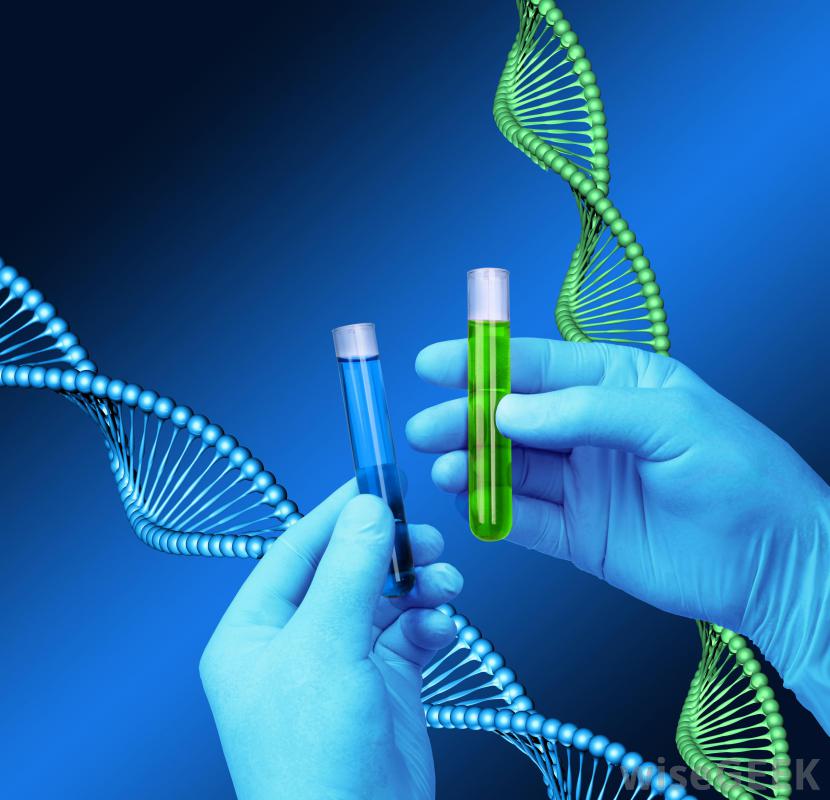 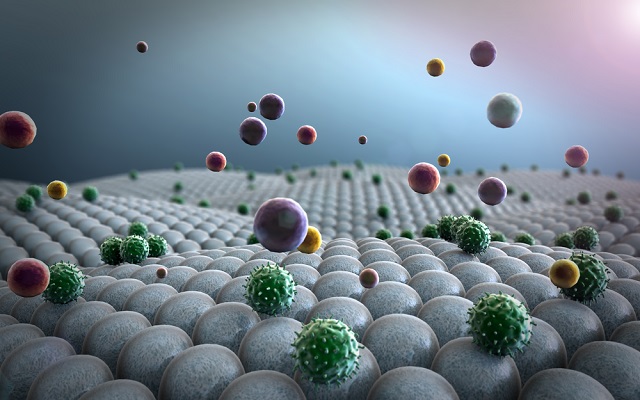